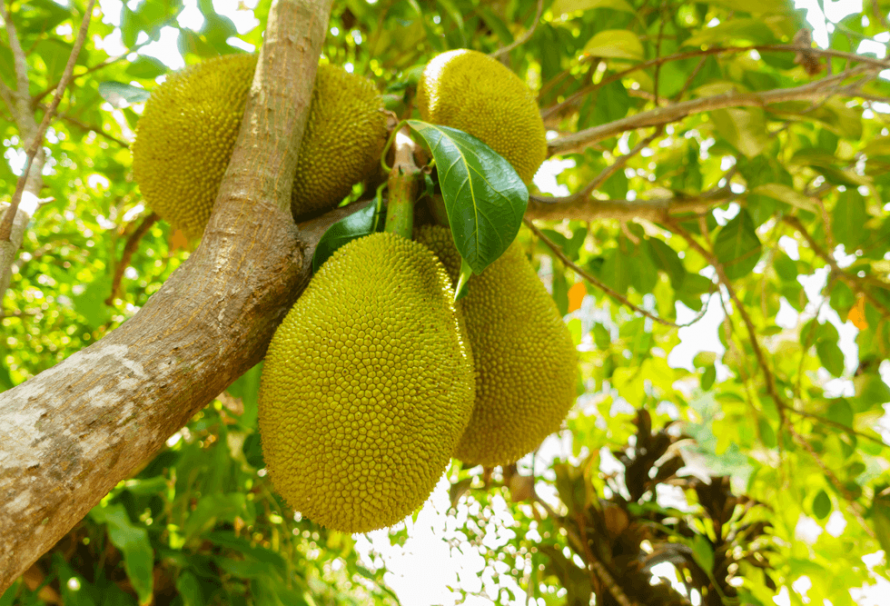 শিক্ষক পরিচিত
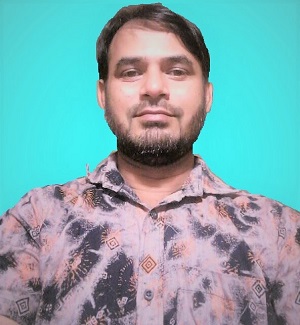 মোহাম্মদ শামছুন নূর
প্রধান শিক্ষক
মুরারগাঁও সরকারি প্রাথমিক বিদ্যালয়
কোম্পানীগঞ্জ, সিলেট ।
Email : shadmanheya@gmail.com
Mobile : 01712-307039
পাঠ পরিচিত
শ্রেণি : পঞ্চম
বিষয় : ইসলাম ও নৈতিক শিক্ষা
অধ্যায় : চতুর্থ
পাঠ শিরোনাম : কুরআন মজিদ শিক্ষা
পাঠ্যাংশ : কুরআন মজিদ-------গুন্নাহ ইত্যাদি বিষয়ের বিবরণ
(পৃষ্ঠা নং- ৯১ হতে ৯২ পর্যন্ত )
সময় : ৪০ মিনিট
তারিখ : ১১/১০/২০২০ খ্রিঃ
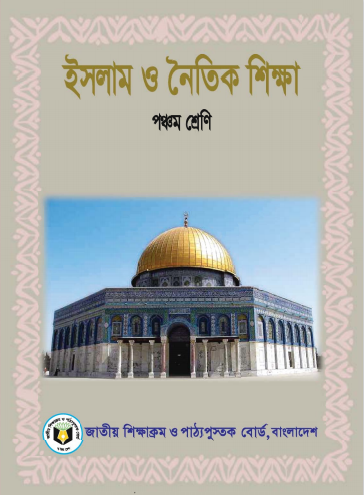 শিখনফল
এই পাঠ শেষে শিক্ষার্থীরা-
৪.1.১  কুরআন মজিদের পরিচয় বলতে পারবে ।
৪.1.৩  তারা কুরআন মজিদ সহীহ করে তেলাওয়াত করতে পারবে ।
৪.২.১  তাজবিদের পরিচয় ও গুরুত্ব বলতে পারবে ।
৪.২.২  তাঁরা তাজবিদের সাথে কুরআন মজিদ পড়তে পারবে ।
এসো একটি ভিডিও দেখি
আবেগ সৃষ্টি
https://www.youtube.com/results?search_query=holy+quran+mazid
এসো ছবিগুলো দেখি-
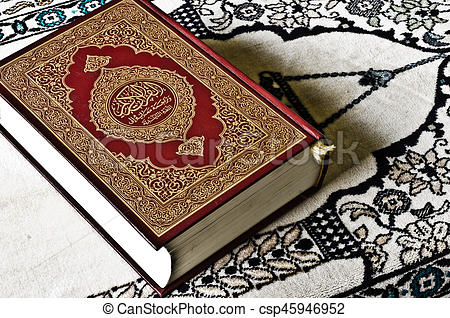 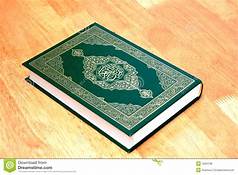 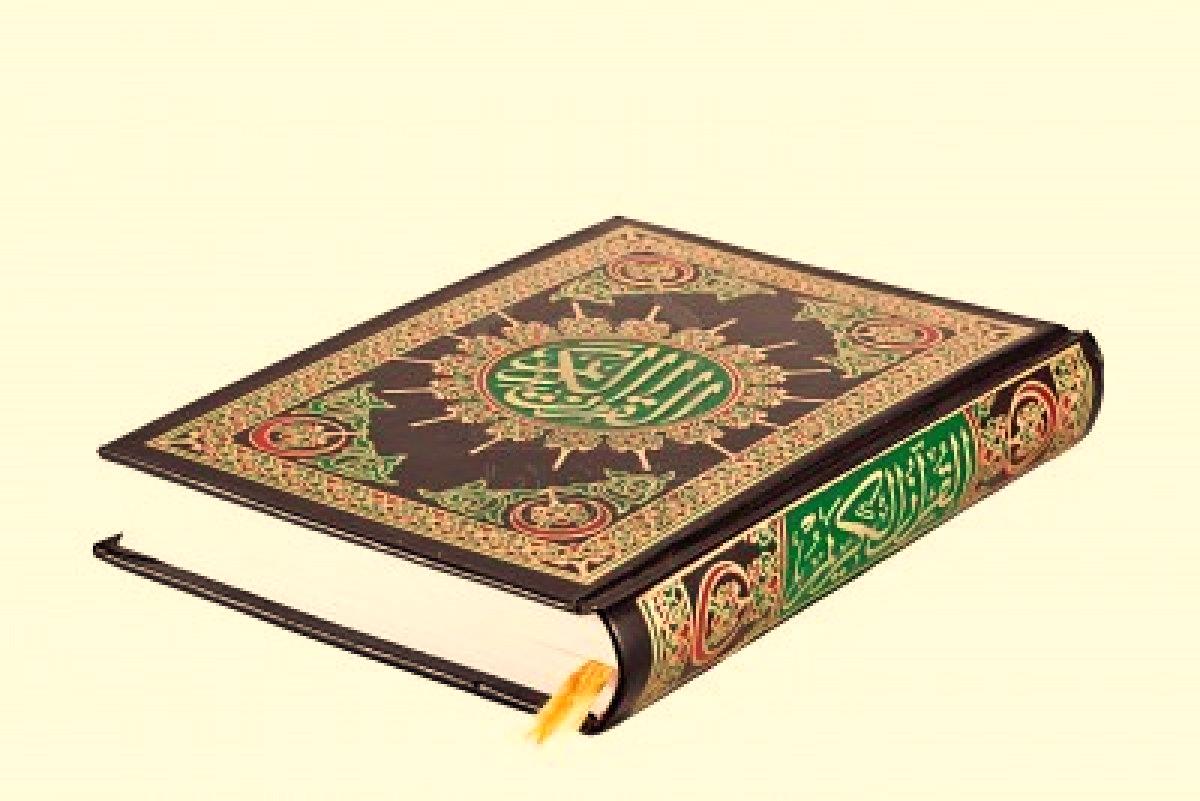 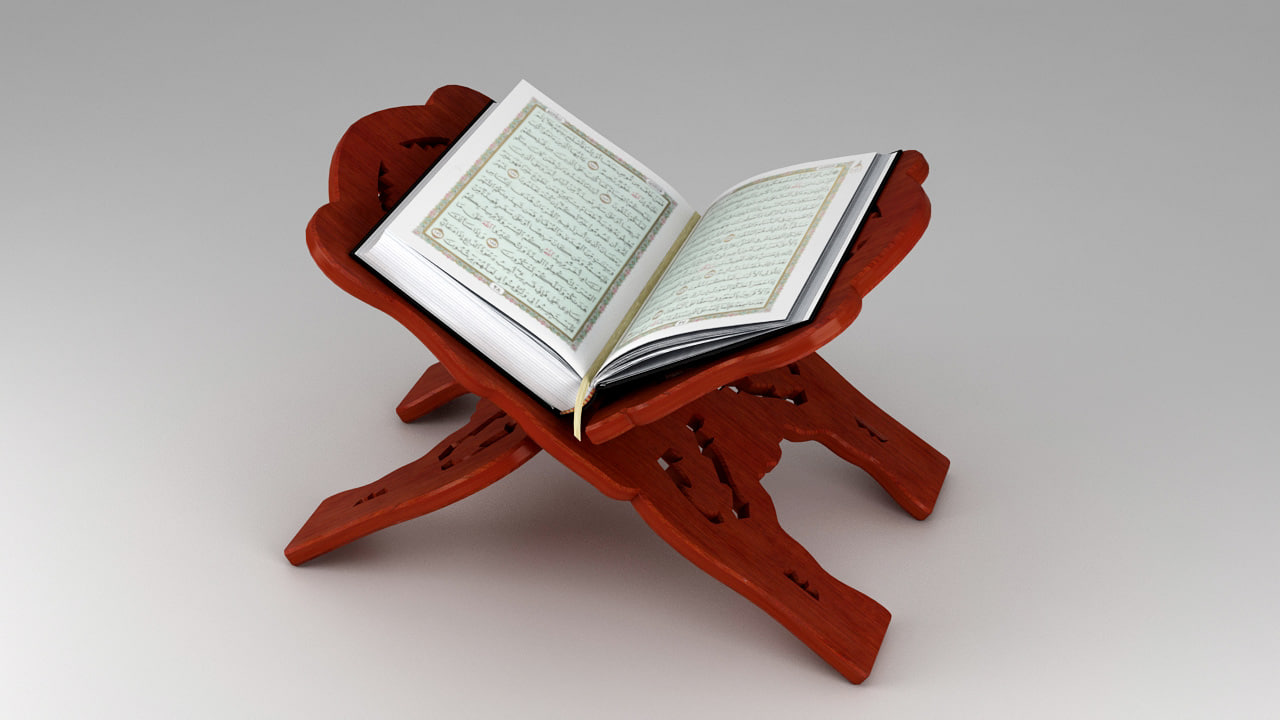 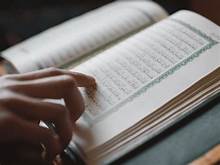 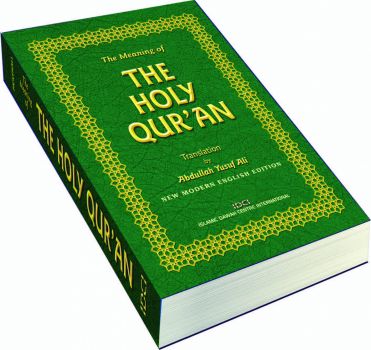 সবগুলোই পবিত্র কুরআন শরীফের ছবি-
ভেবে দেখি পারি কিনা-
১। কুরআন মজিদ কার কালাম ?
২। সর্বশেষ আসমানি কিতাব কোনটি ?
৩। তাজবিদ কাকে বলে ?
কুরআন মজিদ শিক্ষা
( পৃষ্ঠা নং-৯০ ও ৯১ )
আজকের পাঠ
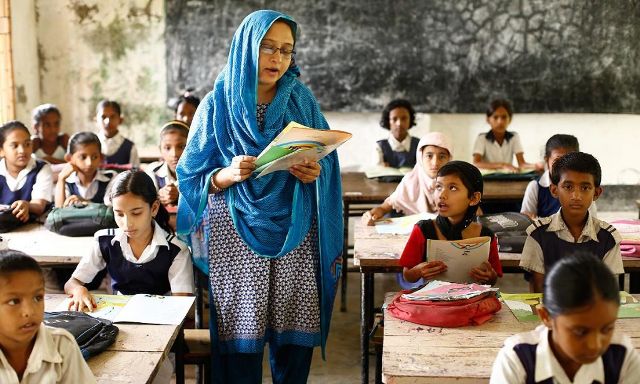 শিক্ষকের পাঠ উপস্থাপন-
কুরআন মজিদ কার কালাম ?
উত্তর :
কালাম অর্থ কী ?
কুরআন মজিদ আল্লাহর কালাম ।
উত্তর :
কালাম অর্থ বাণী ।
কুরআন মজিদ আল্লাহ তায়ালা কার উপর নাযিল করেন ?
উত্তর :
কোন কিতাব কোন পরিবর্তন হয়নি এবং হবেও না ?
কুরআন মজিদ আল্লাহ তায়ালা মহানবি  (স) -এর উপর নাযিল করেন ।
উত্তর :
কুরআন মজিদ পরিবর্তন হয়নি এবং ভবিষ্যতে  হবেও না ।
কুরআন মজিদ হিফাযত সম্পর্কে আল্লাহ তায়ালা কী বলেছেন ?
কুরআন মজিদ তেলাওয়াতের উদ্দেশ্য কয়টি ?
উত্তর :
কুরআন মজিদ হিফাযত সম্পর্কে আল্লাহ তায়ালা বলেছেন-  ‘ আমি কুরআন মজিদ নাজিল করেছি  আর এর হেফাজতকারীও আমি ’।
উত্তর :
কুরআন মজিদ  তিলায়াতের উদ্দেশ্য চারটি ।
কুরআন মজিদ তেলাওয়াতের উদ্দেশ্যগুলো কী কী  ?
উত্তর :
কুরআন মজিদ তেলাওয়াতের  উদ্দেশ্যগুলো  হচ্ছে-
১.  সহীহ-শুদ্ধভাবে তিলাওয়াত করা ।
২.  এর অর্থ বোঝা ।
৩.  আল্লাহ পাক যা আদেশ করেছেন তা 
       পালন করা ।
৪. আল্লাহ পাক যা নিষেধ করেছেন তা  
     থেকে বিরত থাকা ।
কুরআন মজিদ বুঝে তেলাওয়াত করলে আমরা  কী কী জানতে পারব ?
সাহাবিরা কীভাবে নেতৃত্ব দিতে সক্ষম হয়েছিল  ?
উত্তর :
কুরআন মজিদ বুঝে তেলাওয়াত করলে আমরা জানতে পারব-
উত্তর :
আরও জানতে পারব, কে আমাদের-
সাহাবিরা কুরআন মজিদ তেলাওয়াতের  উদ্দেশ্য আর এতে যা নির্দেশ রয়েছে তা পুরোপুরি মেনে চলার কারণে নেতৃত্ব দিতে সক্ষম হয়েছিল ।
সৃষ্টিকর্তা
১.  আল্লাহ্‌ তায়ালার পরিচয়
রিজিকদাতা
২.  নবি-রাসূলগণের পরিচয়
পালনকর্তা
৩.  ফেরেস্তাগণের পরিচয়
সর্বশক্তিমান
৪.  পরকালের পরিচয়
সব কিছুর মালিক
পরম দয়ালু
একমাত্র শান্তিদাতা
আমরা কুরআন মজিদ কীভাবে শিখব ?
তাজবিদ কাকে বলে ?
উত্তর :
আমরা কুরআন মজিদ অর্থ বুঝে সহীহ-
          শুদ্ধভাবে তেলাওয়াত শিখব ।
উত্তর :
শুদ্ধভাবে কুরআন মজিদ তিলাওয়াতের
               নিয়মকে তাজবিদ বলে ।
সঠিকভাবে কুরআন তেলাওয়াত করলে কী হয় ?
উত্তর :
তাজবিদে কী কী বিষয় থাকে ?
সঠিকভাবে কুরআন তেলাওয়াত করলে আল্লাহ্‌ তায়ালার কালামের অর্থ ঠিক থাকে ।
উত্তর :
তাজবিদে মাখরাজ, ইদ্গাম ও গুন্নাহ
   ইত্যাদি বিষয়ের বিবরণ থাকে ।
১। সঠিক উত্তরটিতে ঠিক চিহ্ন দাও :
(1) কুরআন মজিদ পাঠের উদ্দেশ্য-
(৪)  সর্বশেষ আসমানি কিতাব কোনটি  ?
(ক)
২টি
(খ)
৬টি
(গ)
৪টি
(ঘ)
৩টি
(ক)
তাওরাত
কুরআন মজিদ
(খ)
(২) কুরআন মজিদ  আল্লাহর -
ইঞ্জিল
(ঘ)
যাবুর
(গ)
ফিকহ
(ক)
হাদিস
(খ)
কালাম
(ঘ)
তাজবিদ
(গ)
(৩) কালাম অর্থ -
উক্তি
(ক)
কথা
(খ)
বাণী
(ঘ)
হাদিস
(গ)
(৮)  শুদ্ধভাবে কুরআন  মজিদ  তিলাওয়াতের নিয়মকে বলে-
(৫)  সঠিক উচ্চারণে কুরআন  মজিদ  তিলাওয়াত না করলে-
(ক)
তাজবিদ
(খ)
মাখরাজ
(ক)
অর্থ ঠিক হয়
অশুদ্ধ হয়
(খ)
গুন্নাহ
(ঘ)
ইদ্গাম
(গ)
সওয়াব হয়
(ঘ)
অর্থ ঠিক থাকে না
(গ)
(৯)  কে একমাত্র  শান্তিদাতা  ?
(৬)  সর্বশেষ নবি ও রাসূল  কে  ?
(ক)
(খ)
হযরত মুহাম্মদ (স)
মহান আল্লাহ্‌
(ক)
হযরত আদম (আঃ)
(ঘ)
হযরত মুহাম্মদ (স)
(খ)
বুদ্ধিজীবিগণ
(গ)
পয়গম্বরগণ
(গ)
হযরত সুলায়মান  (আঃ)
(ঘ)
হযরত হুদ (আঃ)
(১০)  আমরা এ দুনিয়ায় কার হুকুম মানব-
(৭)  কোরআন মজিদের ভাষা-
(খ)
মানুষের
(ক)
পীরদের
নবীদের
(গ)
(ক)
উর্দূ
(খ)
ফার্সি
হিন্দি
(ঘ)
আরবি
(গ)
(ঘ)
মহান আল্লাহর
শূণ্যস্থান পূরণ কর-
কালাম
(ক)
কুরআন মজিদ আল্লাহর -----------------।
আরবি
কুরআন মজিদের ভাষা -----------------।
(খ)
তাজবিদ
(গ)
সঠিক ও শুদ্ধভাবে তিলাওয়াত করতে না 

পারলে আল্লাহর কালামের-----------------------।
আল্লাহ্‌
অর্থ ঠিক থাকে না
(ঘ)
শুদ্ধভাবে কুরআন মজিদ তিলাওয়াতের 

 নিয়মকে-----------------বলে ।
আমাদের রিযিকদাতা -----------------।
(ঙ )
বামপাশের  কথাগুলোর সাথে ডানপাশের কথাগুলো মিল কর-
বামপাশ
ডানপাশ
নবি ও রাসূল
১) কুরআন মজিদ তিলাওয়াতের উদ্দেশ্য
মাখরাজ, ইদ্গাম ও  গুন্নাহ
২) কুরআন মজিদ হলো সর্বশেষ
উর্দূ
৩) কুরআন মজিদের ভাষা
৪) মহানবি (স) হলেন সর্বশেষ
৪টি
তাশদীদ
৫) তাজবিদে থাকে
আসমানি  কিতাব
আরবি
পাঠ্য বইয়ের সাথে সংযোগ স্থাপন
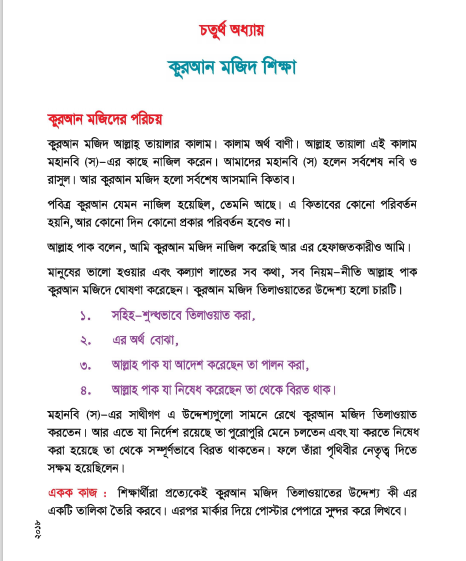 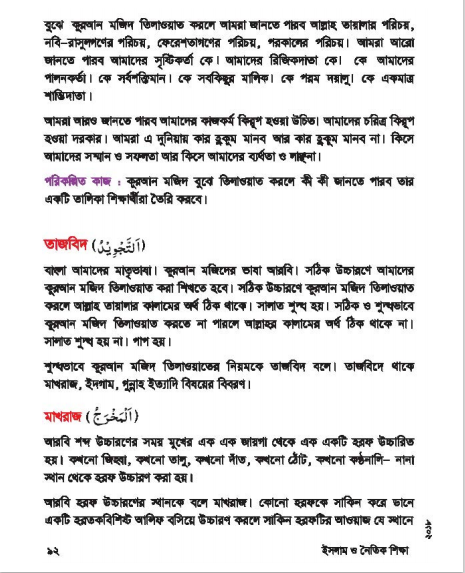 তোমাদের  পাঠ্য  বইয়ের  ৯১ ও ৯২ পৃষ্ঠা খুলে মিলিয়ে দেখে নাও
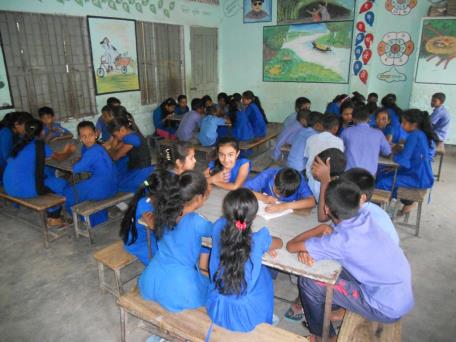 দলীয় কাজ
দল - ক
দল – খ
দল – গ
কুরআন মজিদ বুঝে তেলাওয়াত করলে কী কী জানতে পারা যায় তার ১টি তালিকা তৈরি কর ।
কুরআন মজিদ তেলাওয়াতের উদ্দেশ্য  কয়টি ? উদ্দেশ্যগুলো  লিখ ।
তাজবিদে কী কী বিষয় থাকে ?
তাজবিদ কাকে বলে ?
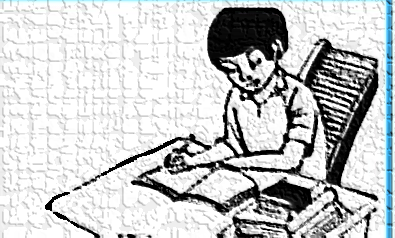 কুরআন মজিদ তেলাওয়াতের উদ্দেশ্য  কয়টি  ?   
                উদ্দেশ্যগুলো  লিখ   ?
একক কাজ
উত্তর :
কুরআন মজিদ তেলাওয়াতের
      উদ্দেশ্য চারটি ।
উদ্দেশ্যগুলো  হচ্ছে-
১.  সহীহ-শুদ্ধভাবে তিলাওয়াত করা ।
২.  এর অর্থ বোঝা ।
৩.  আল্লাহ পাক যা আদেশ করেছেন তা 
       পালন করা ।
৪. আল্লাহ পাক যা নিষেধ করেছেন তা  
     থেকে বিরত থাকা ।
নিরাময় মূলক ব্যবস্থা
পারগদের সাহায্যে অপারগদের নিরাময় ।
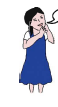 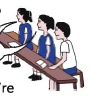 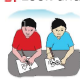 মূল্যায়ন
তাজবিদ কাকে বলে ? তাজবিদে কী কী বিষয় থাকে ?
কুরআন মজিদ কার বাণী ? কুরআন মজিদ তিলাওয়াতের  
      ৪টি উদ্দেশ্য লিখ ।
বাড়ির কাজ
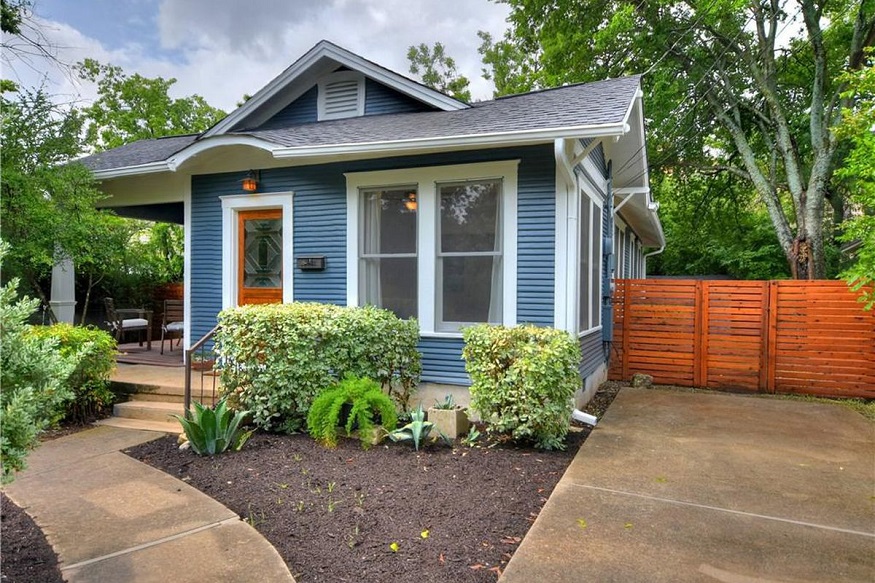 কুরআন মজিদ বুঝে তেলাওয়াত করলে কী কী জানতে পারা যায় তার ১টি তালিকা তৈরি করে বাড়ি থেকে খাতায়
  লিখে নিয়ে আসবে ।
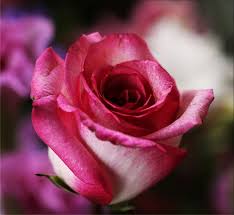 সবাইকে অসংখ্য ধন্যবাদ.
পাঠ সমাপ্তি